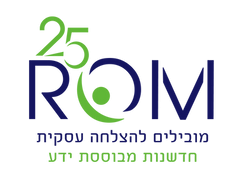 אפריל 2024
2Knowעיתון
כתב עת מקצועי לניהול ידע
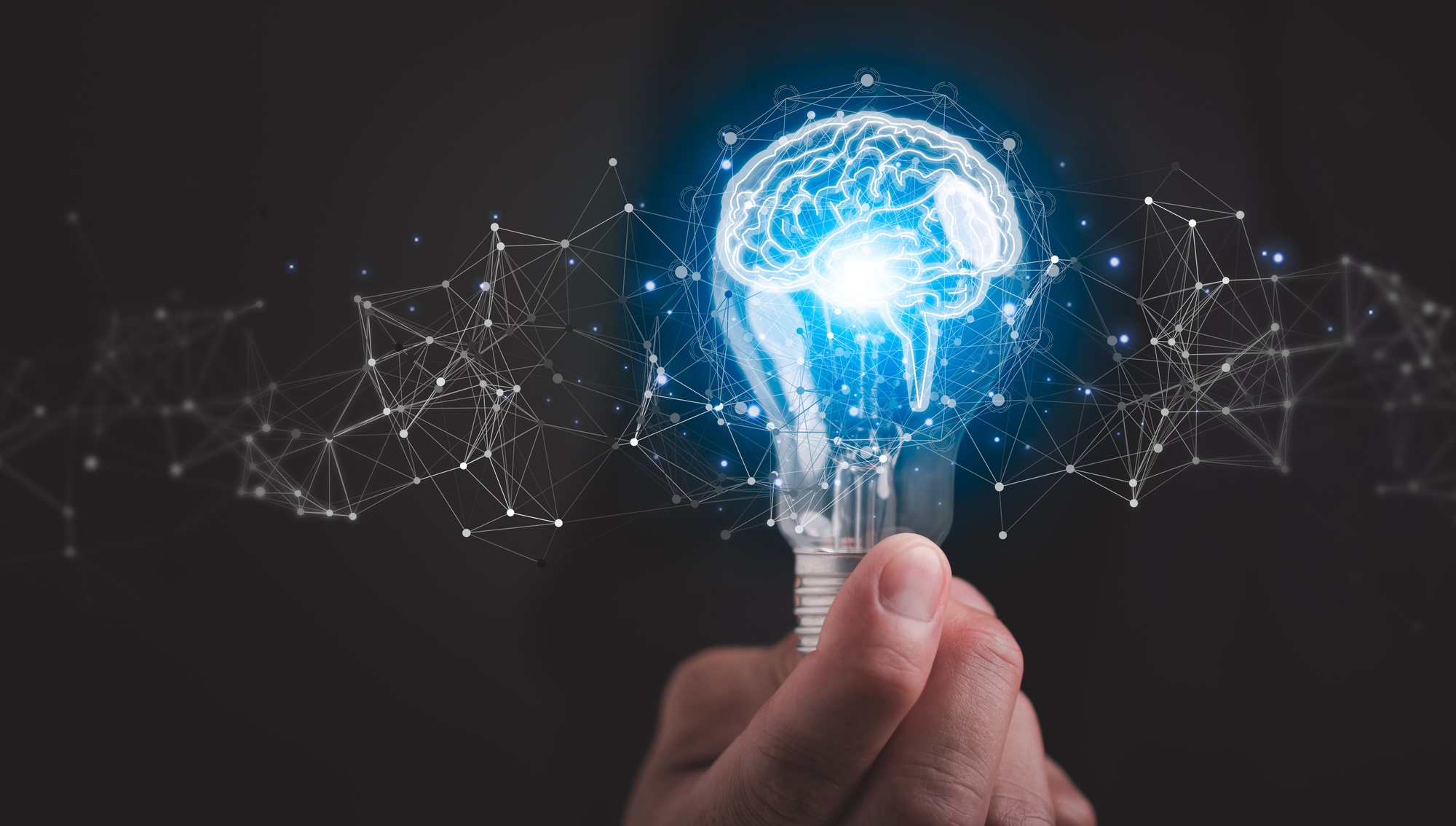 אנו ממשיכים בחגיגה השנתית שלנו, לציון 25 שנות פעילות ניהול ידע ברום. כחלק מהחגיגות הללו, אנו שמחים לשתף משחק KM חדש דו-חודשי, אנו מזמינים את כולם להשתתף ולזכות בפרסים.
כל מי שיצליח לפתור את האתגר יקבל עותק של אחד מספריהם של אלכס ודוד בנט.
בנוסף, נערוך הגרלה; לזוכה יוענק קופון לספר באמזון בסך 100 דולר ושעת ייעוץ אישית עם ד"ר מוריה לוי.
עקבו אחר הקישור הזה לאתגר אפריל שלנו: https://bit.ly/4azvfth
01
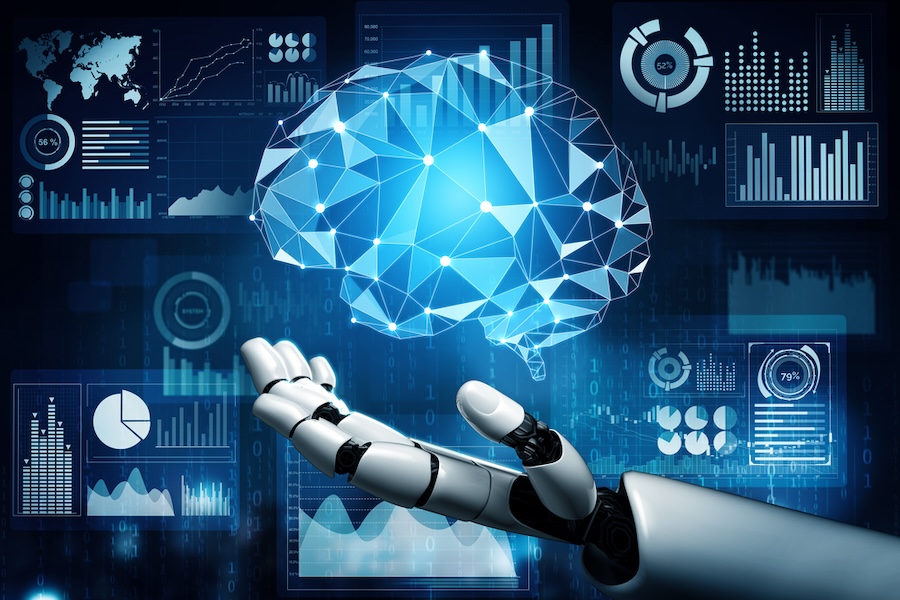 הכירו את מודלי ה-SLM המהפכה הקטנה בבינה מלאכותית שפתית
מודל שפה קטן (SLM) הינו סוג של מודל למידת מכונה שיכול לבצע משימות הקשורות לעיבוד שפה טבעית. המילה "קטן" מתייחסת לגודל הרשת העצבית של המודל, למספר הפרמטרים שלו, ולכמות הנתונים שעליהם הוא מאומן.
למאמר המלא
למאמר המלא
02
איך הקמת מערך ניהול ידע שיפרה את השירות במוקד- סיפור לקוח
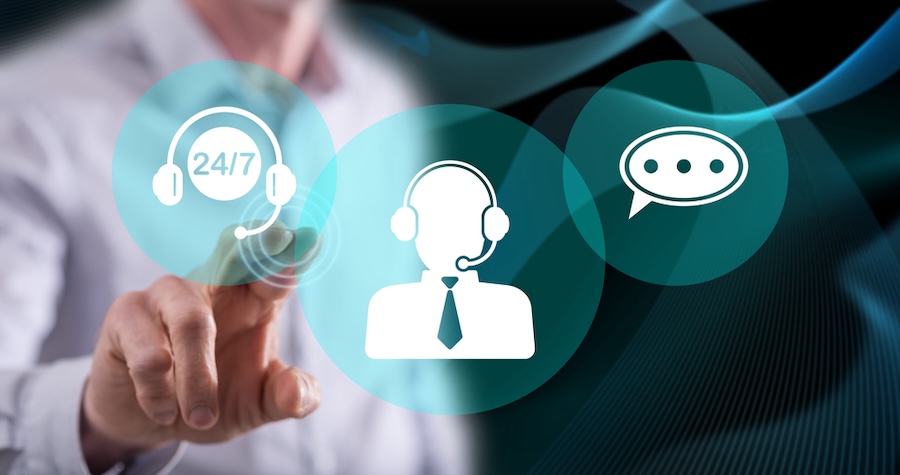 לעיתים קרובות, חברות וארגונים בוחרים להטמיע מינהלת ידע בשלבים, כך, שמחלקות מסוימות מן הארגון כבר משתמשות בה בקביעות, בעוד מחלקות אחרות בו פועלות ללא סביבה משותפת לניהול ידע, וחלק מן העובדים אף לא מודעים לצורך במינהלת ידע ולמענים שהיא מספקת לנותני השירות.
03
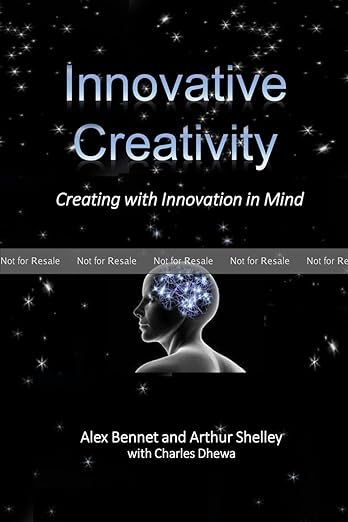 Innovative Creativity - סיכום ספר
הספר מלמד תיאוריה, אך תוך שכך נותן הרבה המלצות מעשיות, כך שכל אחד מאיתנו יוכל לשפר את יכולותיו בתחום היצירתיות. שמו של הספר משרת שתי מטרות: הוא מציע דרך חדשנית להסתכל על יצירתיות; אך יותר מכך, הוא מדגיש את המסר שאין טעם ביצירתיות לשמה; יש לשאוף ליצירתיות שמתורגמת לחדשנות בתחומי החיים, בין האישיים או המקצועיים.
למאמר המלא
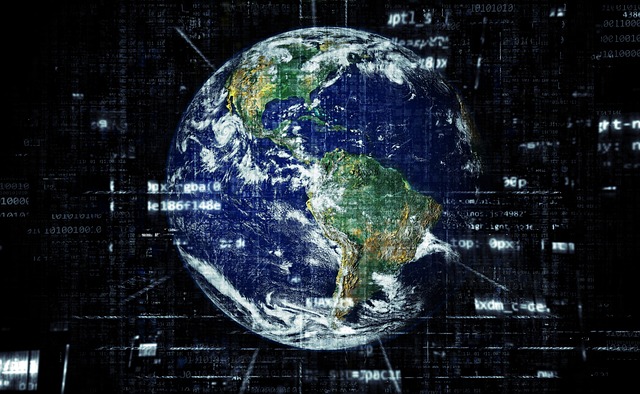 עוד בגיליון
בלוג: ניהול ידע במכירות ושירות לקוחות

מאמר מהעולם: הכירו גישה יעילה לניהול ידע

סרטון:הבטחת המשכיות, הצלחה ארגונית ולכידת הידע הסמוי

כנס בינלאומי לטכנולוגיה וחדשנות
ROM לאתר